BASIC SCIENCE OF A CHANGING CLIMATEGreenland: some simple observations on ice retreat and climate evolution
Maria Assunção Araújo (asaraujo@letras.up.pt)
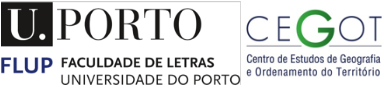 Medieval warming period
Maria Assunção Araújo (asaraujo@letras.up.pt)
Maria Assunção Araújo (asaraujo@letras.up.pt)
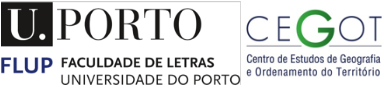 The greenland position: good conditions for a glaciation
The thickness of Ice: more than 3200m!
Greenland indlandis profile: its dissymetry
What if all the ice meltes?
Maria Assunção Araújo (asaraujo@letras.up.pt)
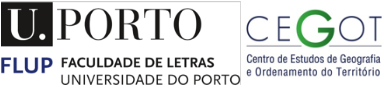 Marine currents
Maria Assunção Araújo (asaraujo@letras.up.pt)
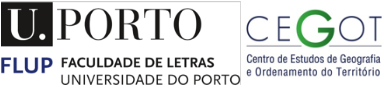 Greenland position
Clima stations (nasa site)
ACCORDING TO NASA DATABASE
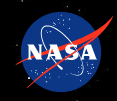 https://data.giss.nasa.gov/gistemp/station_data/
TEMPERATURE VARIATION IN GREENLAND: 1880-2017
Greenland stations
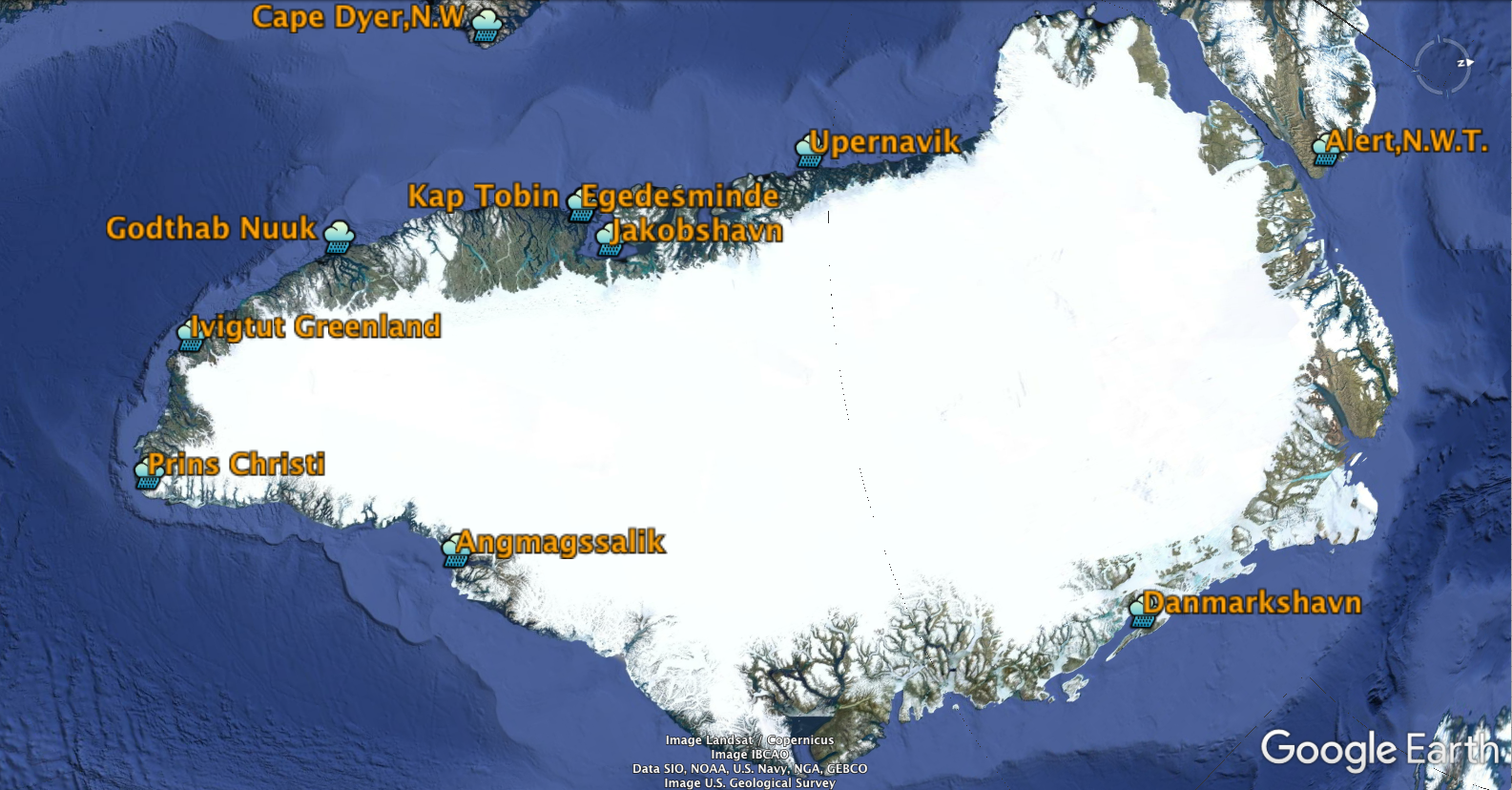 Angmagssalik: Ups and downs in temperature
Maria Assunção Araújo (asaraujo@letras.up.pt)
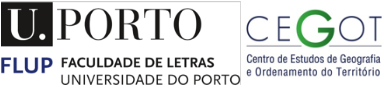 Stations to the West of Greenland
STATIONS TO THE EAST OF GREENLAND
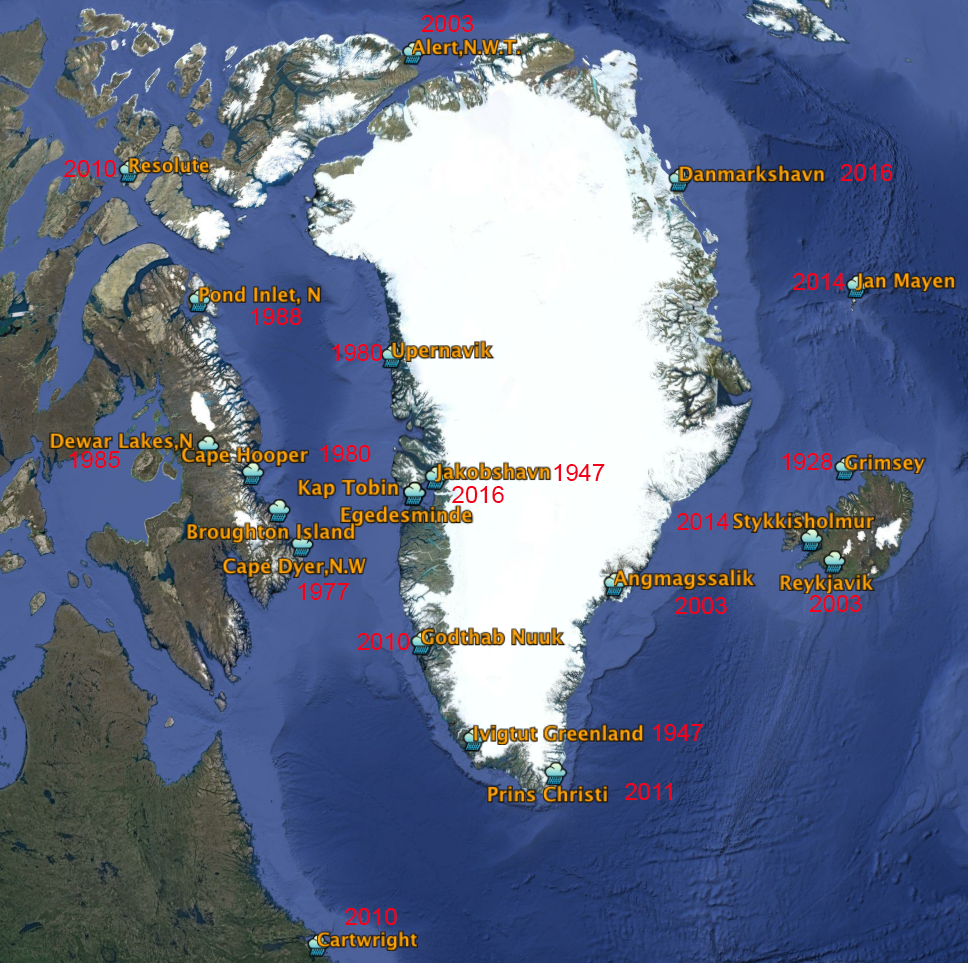 ß
Some conclusions
In some cases the series end before 1988 - These data are not representative
East: Reykyavi max temp: 2003
Extreem North & East max temp: 2016 
To the West the most recente temperatures seem to be decreasing. Maximum: 2010
Southern Greenland: max temp: 2003 & 2016
There seems to be some warming near the poles. Why?
Jan mayen (North) max temp 2014
Western territories (Canada) max temp 2003
Some pattern: currents? Changes in jet stream?
The Canadian Coast Guard rescued  two passengers of a sinking sailboat who were trapped on an ice floe in Arctic waters early Wednesday morning. The incident took place in Bellot Strait. (CBC) Drama in the northwest passage Sailing yacht gets into drift ice in the middle of the night, gets breached and sinks within minutes. The crew had to flee onto sea ice Pascal Schürmann on 29.08.2018
Some of the points marked in Southern GreeNland
Maria Assunção Araújo (asaraujo@letras.up.pt)
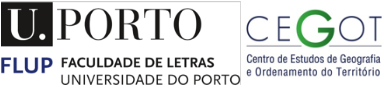 Angmagssalik
1984
Maria Assunção Araújo (asaraujo@letras.up.pt)
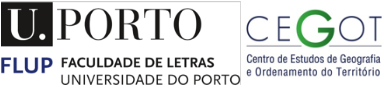 The biggest distance: 6900m retreat
Maria Assunção Araújo (asaraujo@letras.up.pt)
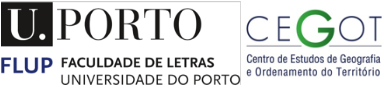 Generally the retreat was much smaller
Maria Assunção Araújo (asaraujo@letras.up.pt)
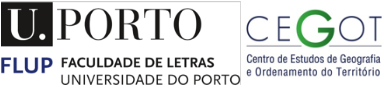 1 – 1984 was in the end of the coldest years 
2 – 2016 was near the maximum temperatures
There is still a lot of Ice!
A new cold period will improve that
Thanks for your attention!
Maria Assunção Araújo (asaraujo@letras.up.pt)